GOES-13 Imager 12/053/04:39 Southern Hemi, Channel 2
Uncorrected for SL
SL Corrected
1
J. Paul Douglas
GOES-13 Imager 12/053/05:09 Southern Hemi, Channel 2
Uncorrected for SL
SL Corrected
2
J. Paul Douglas
GOES-13 Imager 12/053/05:39 Southern Hemi, Channel 2
Uncorrected for SL
SL Corrected
An artifact has been introduced
3
J. Paul Douglas
Artifact in the 5:39 Corrected Frame(0 GVAR count issue can be addressed next release)
4
J. Paul Douglas
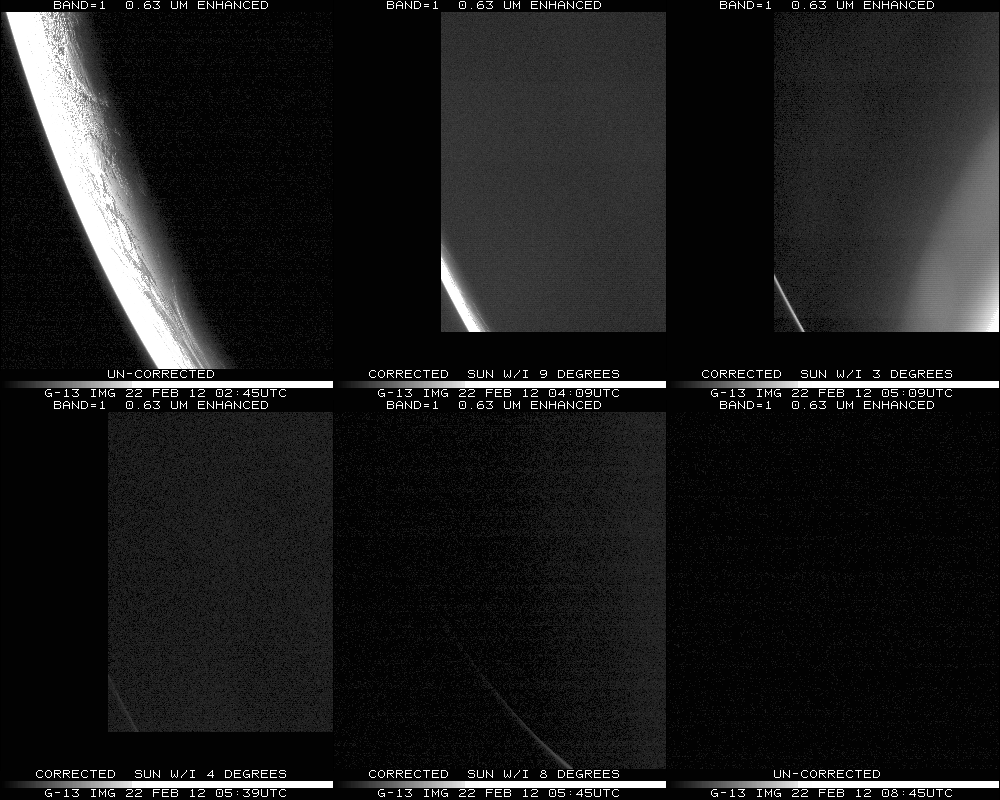 [Speaker Notes: Data from SSEC Data Center]
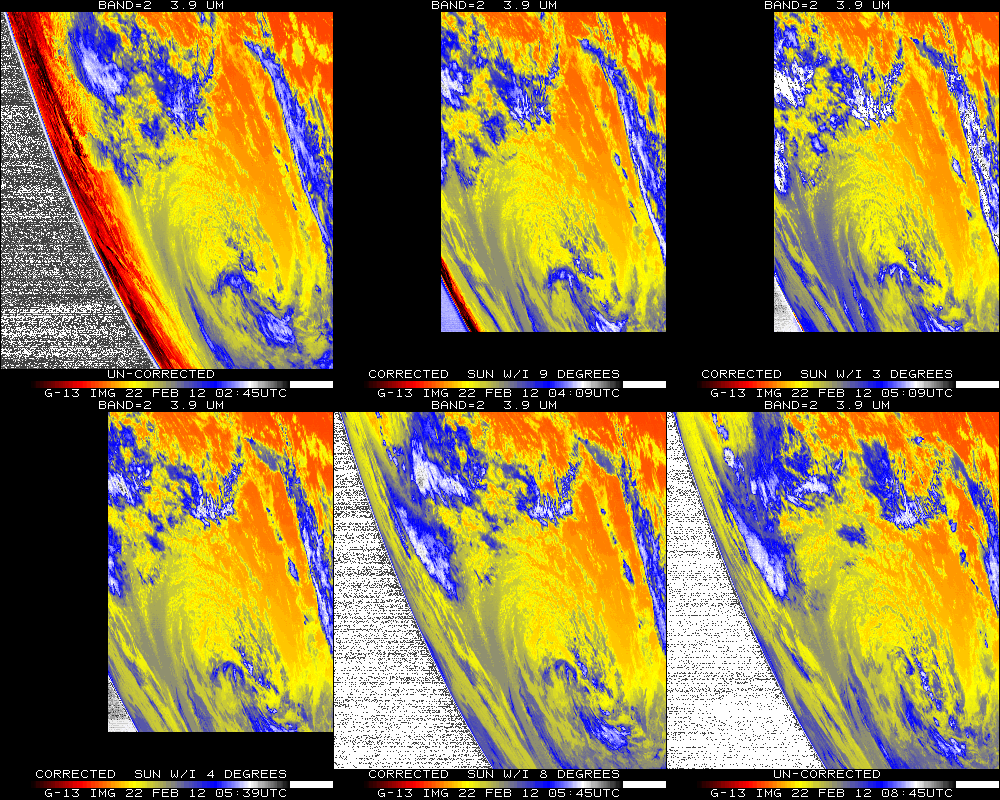 [Speaker Notes: Data from SSEC Data Center]
PC E -44 122 PANEL=1;C PANEL=1;IMGPROBE STAT BOX TEMP MOD=N PAN=1 etc

Mean TBB of a cloud for the 6 times: 

Calb  Pixels  Minimum Maximum  Mean    Stn. Dev.
 ---- -------- ------- ------- ------- -----------
 TEMP      242   266.6   272.4   268.0       0.946

 TEMP      242   265.3   271.1   266.5       1.042

 TEMP      242   258.7   265.3   260.6       1.084

 TEMP      242   265.7   270.4   266.9       0.812

 TEMP      242   265.3   271.1   267.0       1.019

 TEMP      242   265.7   270.7   267.4       1.164

                 Image Coord     Earth Coord
Minimum Value:   12089/9985  -44:23:34/ 122:55:34
Maximum Value:   12053/10113 -43:37:35/ 120:22:18
[Speaker Notes: Using McIDAS-X. Note too cold of cloud (over correction) in this band (2) at 05:09Z.]
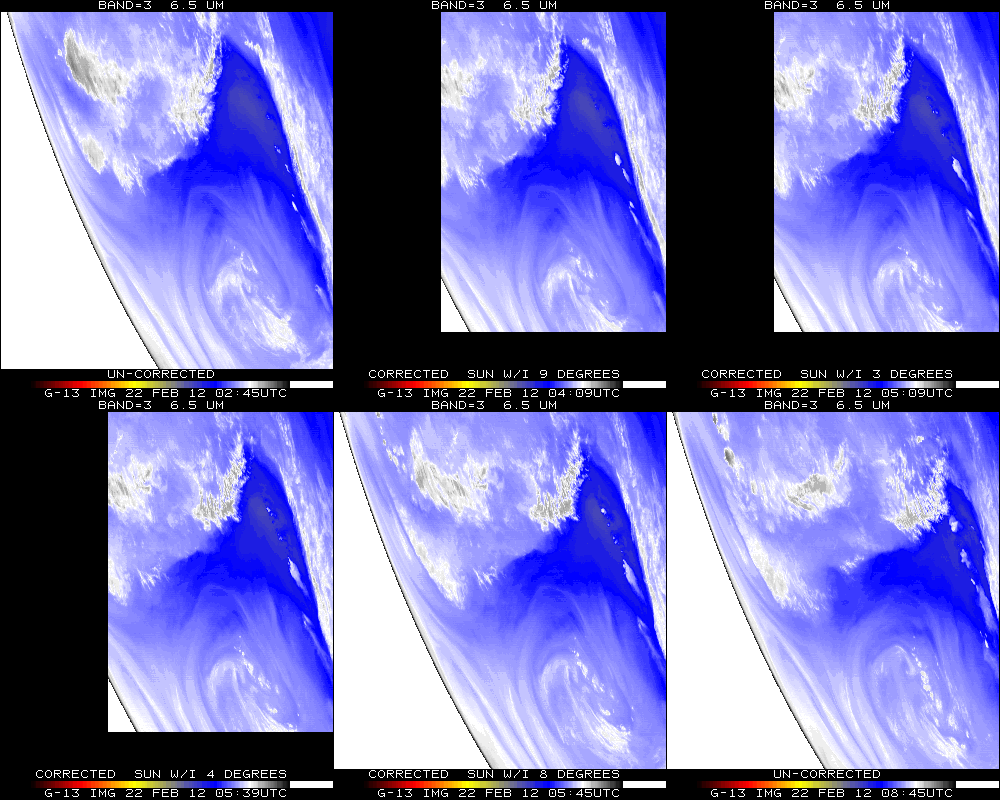 [Speaker Notes: Data from SSEC Data Center]
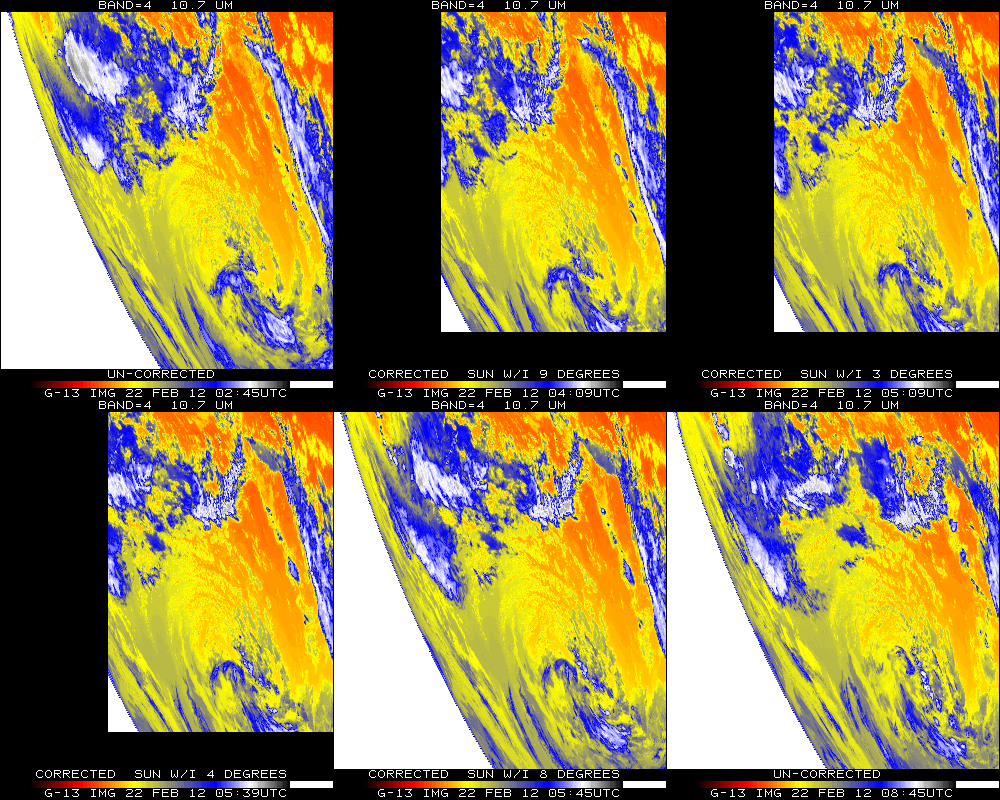 [Speaker Notes: Data from SSEC Data Center]
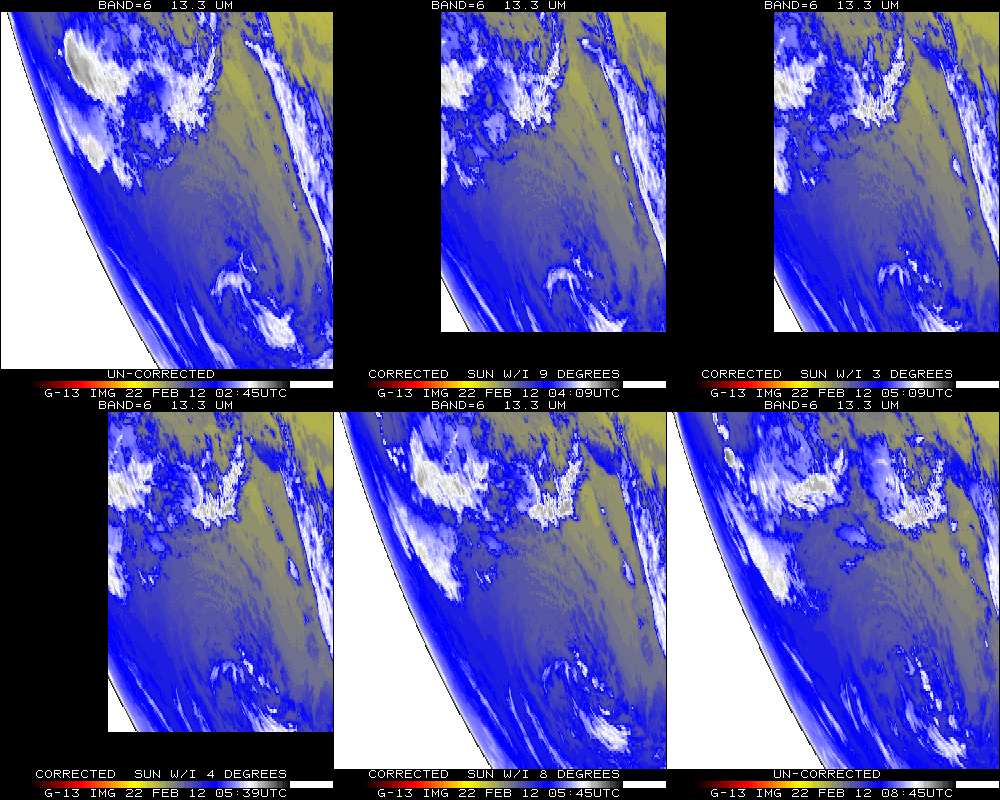 [Speaker Notes: Data from SSEC Data Center]
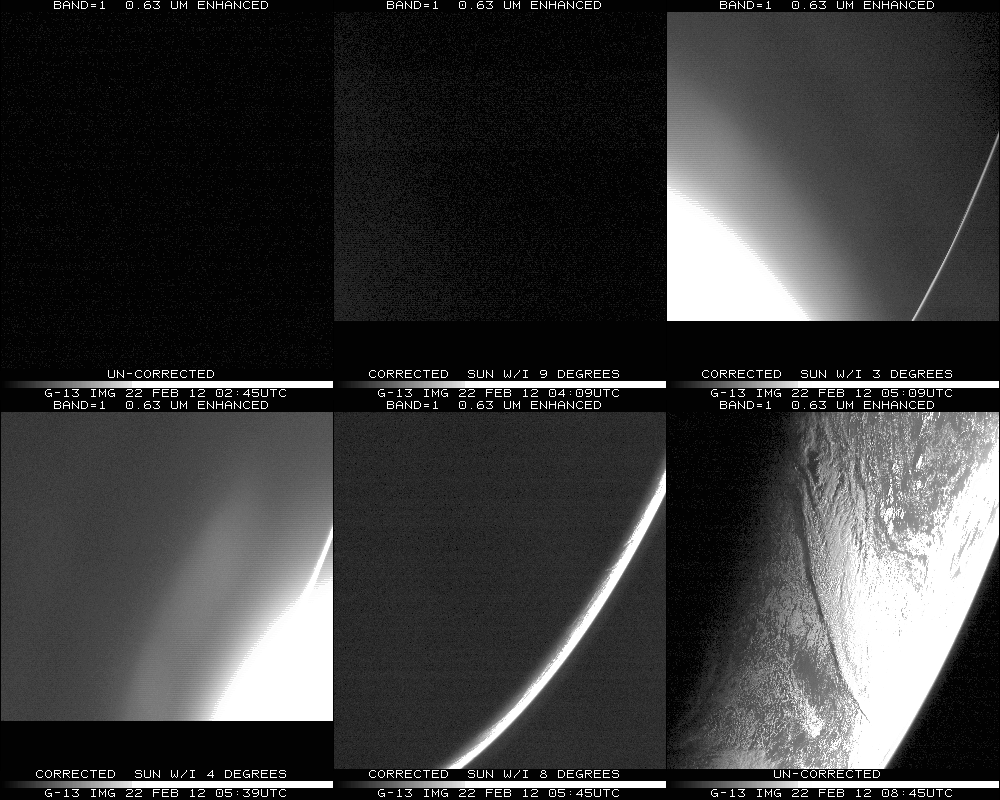 [Speaker Notes: Data from SSEC Data Center]
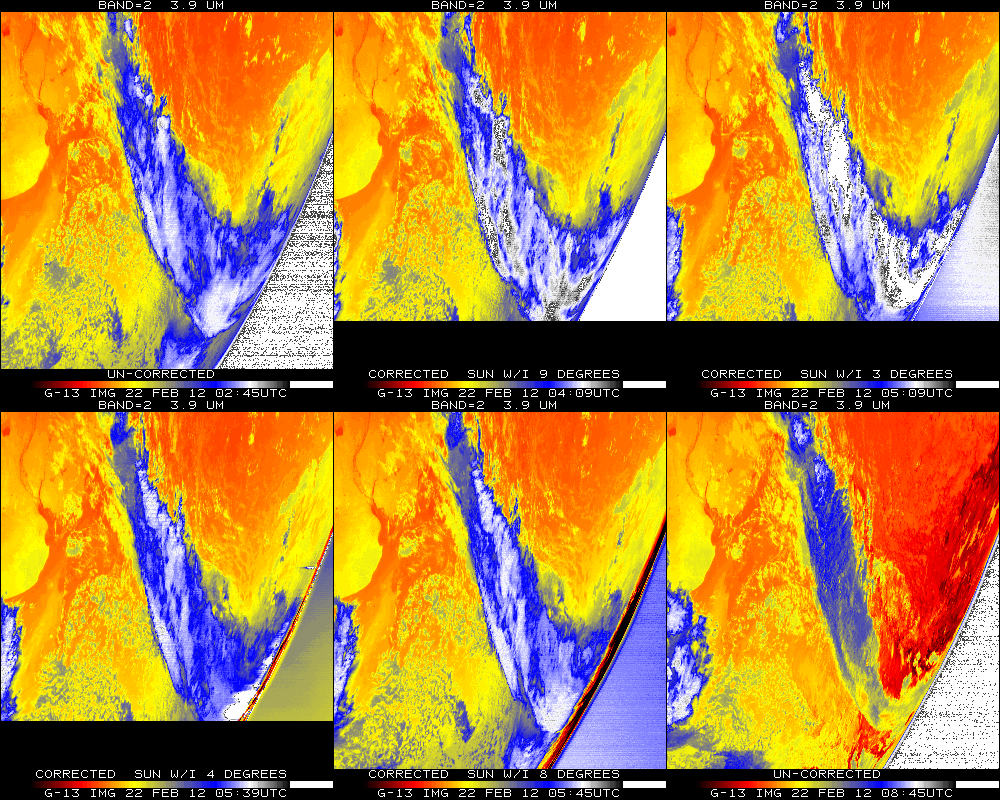 [Speaker Notes: Data from SSEC Data Center]
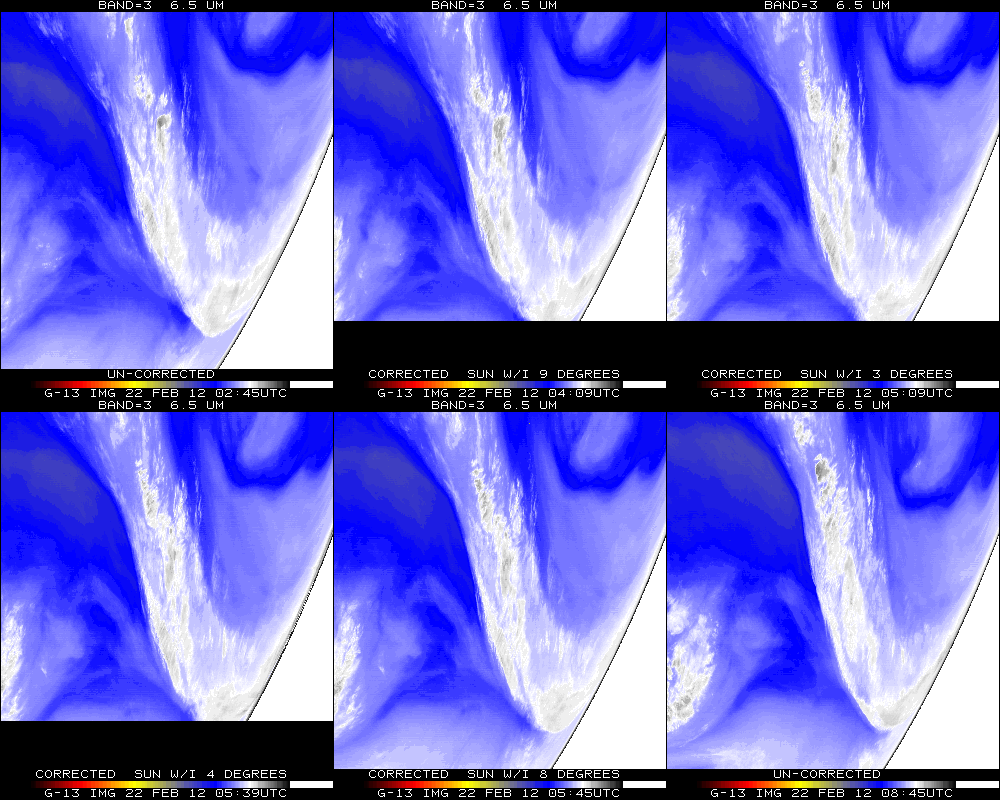 [Speaker Notes: Data from SSEC Data Center]
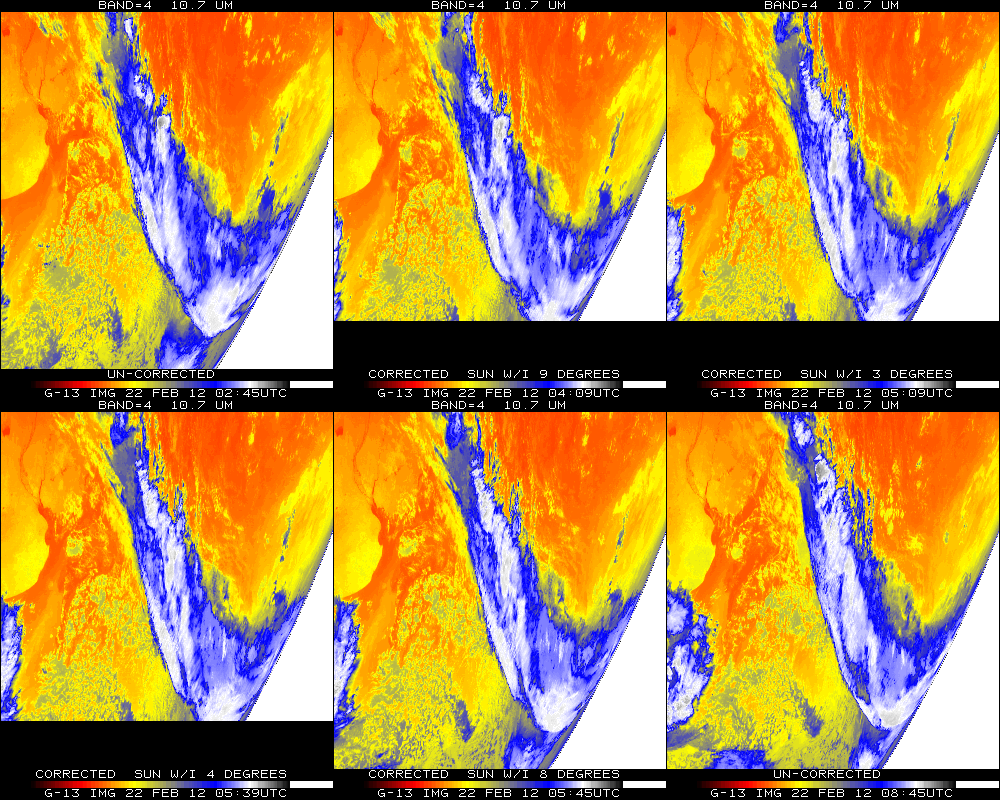 [Speaker Notes: Data from SSEC Data Center]
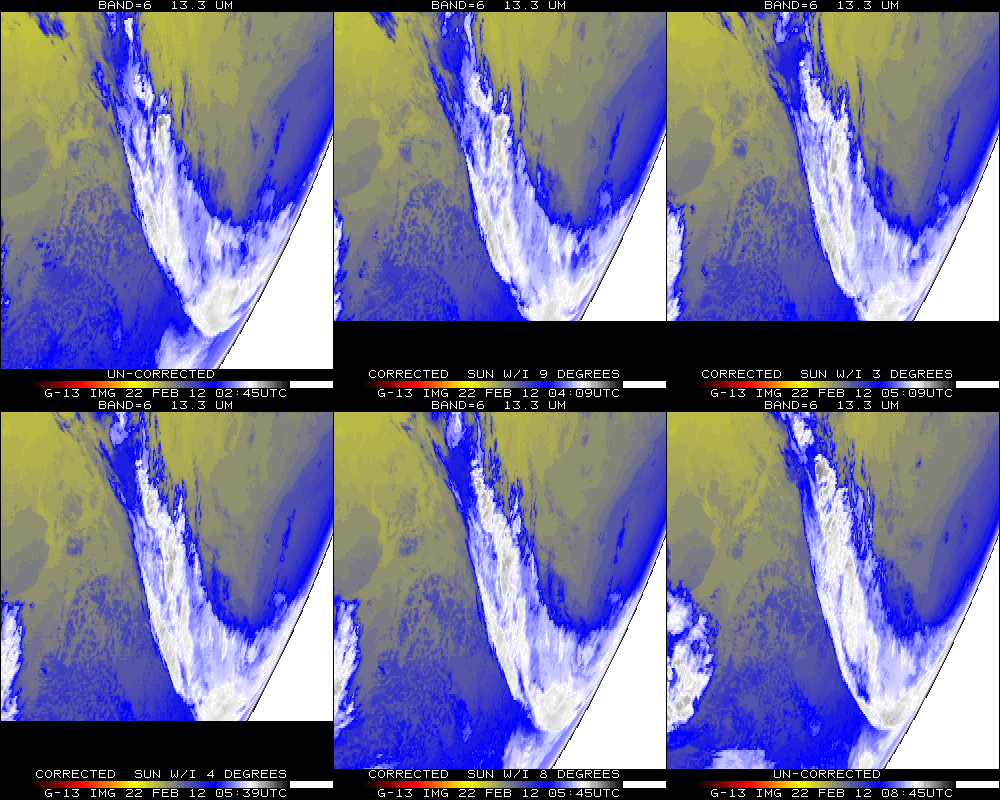 [Speaker Notes: Data from SSEC Data Center]
STRAYLIGHT 1104                                                                                                                                                         
                                                                                                                                                                        
(STRAYLIGHT.PGM) *START execution on     2012053 (Wednesday February 22, 2012)  at  212258 (HHMMSS) UTC                                                                 
(STRAYLIGHT.PGM)  Input program commandline (in 80-byte segments):                                                                                                      
                                                                                                                                                                        
    STRAYLIGHT 1104                                                                                                                                                     
                                                                                                                                                                        
                                                                                                                                                                        
   (STRAYLIGHT.FOR) OPEN/READ GOES areafile: /crc2/cimss/tims/goes14/AREA1104                                                                                           
   (STRAYLIGHT.FOR) Area        1104 directory information (Image type, SSEC sensor source #, image ccyyddd, image hhmmss):                                             
           4,         180,     2012053,       53900                                                                                                                     
   (STRAYLIGHT.FOR) Check each image line for Stray Light Correction (SLC) information.                                                                                 
   (STRAYLIGHT.FOR) Input area AREA1104 lines contain prefixes -- size=         488 bytes=         122 words                                                            
   (STRAYLIGHT.FOR)    Size of prefix DOC (4-byte words)=         119, CAL=           0, BND=           2                                                               
   (STRAYLIGHT.FOR) Read input area AREA1104 line prefixes now.                                                                                                         
                                                                                                                                                                        
   (STRAYLIGHT.FOR) All         567 AREA1104 line prefixes now read.                                                                                                    
                                                                                                                                                                        
   (STRAYLIGHT.FOR) SLCE (# lines w/SLC enabled)                =         567, SLCD  (# lines w/SLC disabled)          =           0                                    
   (STRAYLIGHT.FOR) SLCP (# lines w/SLC performed)              =         567, SLCNP (# lines w/SLC not performed)     =           0                                    
   (STRAYLIGHT.FOR) SLCP_FIRST (1st line w/SLC performed)       =           1, SLCP_LAST (last line w/SLC performed)   =         567                                    
   (STRAYLIGHT.FOR) SUNE (# lines w/sun on e/side of earth)     =         567, SUNW (# lines w/sun on w/side of earth) =           0                                    
   (STRAYLIGHT.FOR) SUNN (# lines w/sun on n/side of earth)     =           0, SUNS (# lines w/sun on s/side of earth) =         567                                    
   (STRAYLIGHT.FOR)          567 nonzero values were found for the parameter: min_sun_angle_range_of_earth_pixels_in_a_scan                                             
   (STRAYLIGHT.FOR)       Smallest value =           4 found at line #         379                                                                                      
   (STRAYLIGHT.FOR)       Largest value  =           7 found at line #           1                                                                                      
                                                                                                                                                                        
(STRAYLIGHT.PGM) NOTE:  NO errors were returned from STRAYLIGHT.FOR -- Continue.                                                                                        
                                                                                                                                                                        
(STRAYLIGHT.PGM) DONE!
[Speaker Notes: Code from SSEC/CIMSS.]